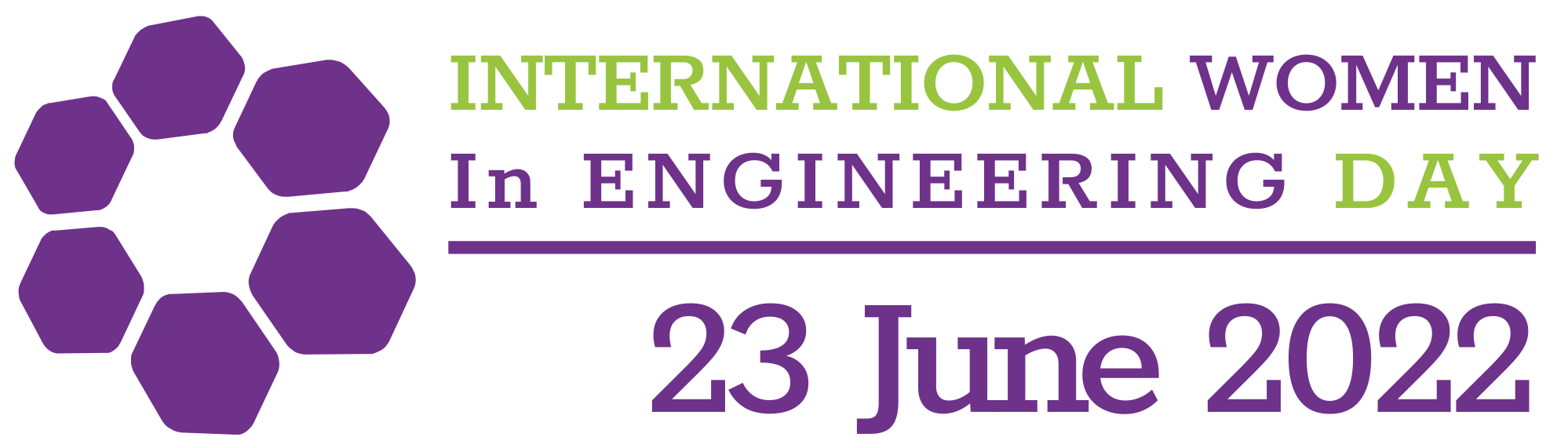 @INWED1919    	#INWED22
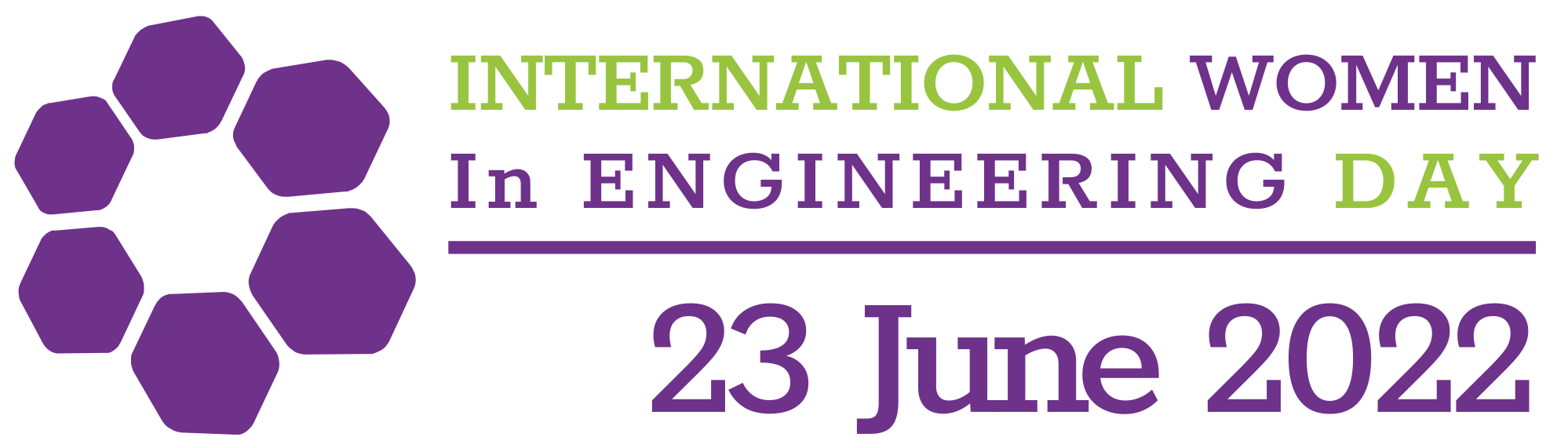 I’m raising the profile of women engineersfor #INWED22!
@INWED1919    	#INWED22
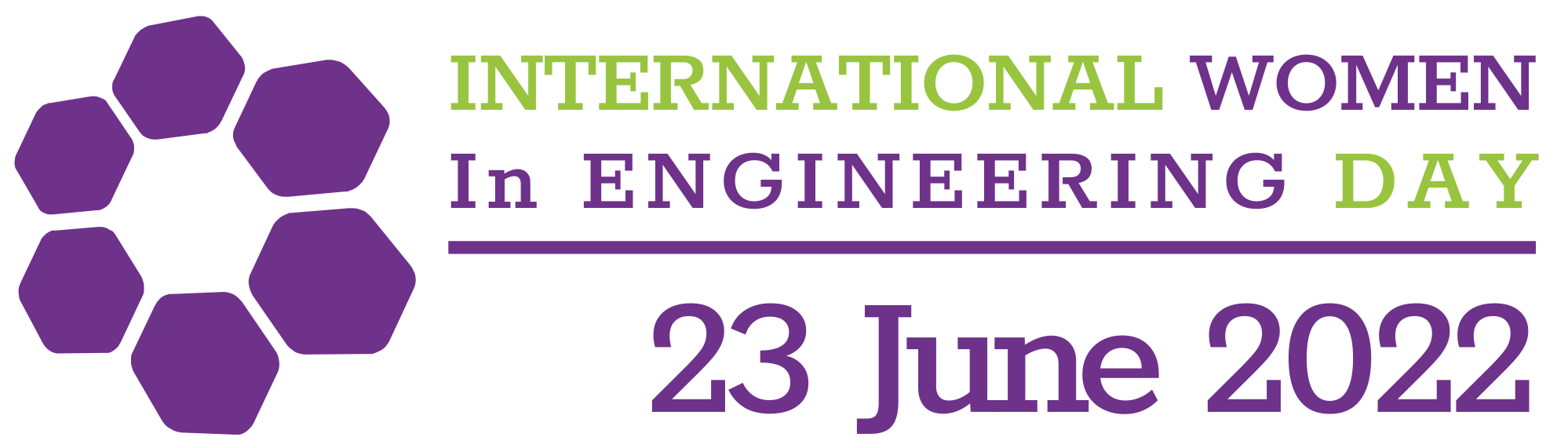 #ImagineTheFuture
@INWED1919    	#INWED22
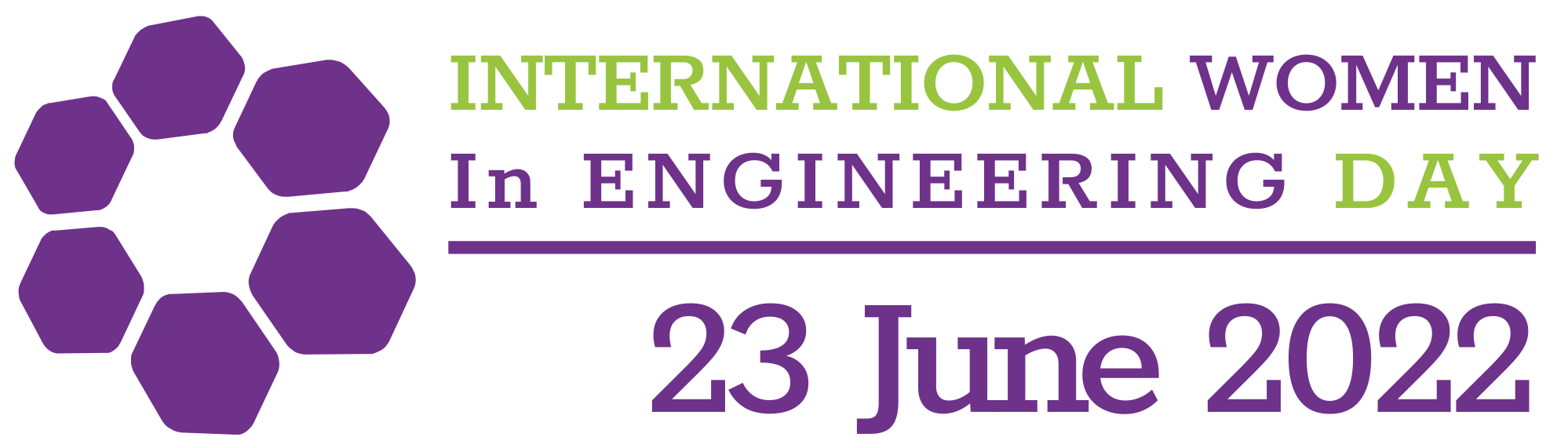 #INWED22
#ImagineTheFuture
@INWED1919    	#INWED22
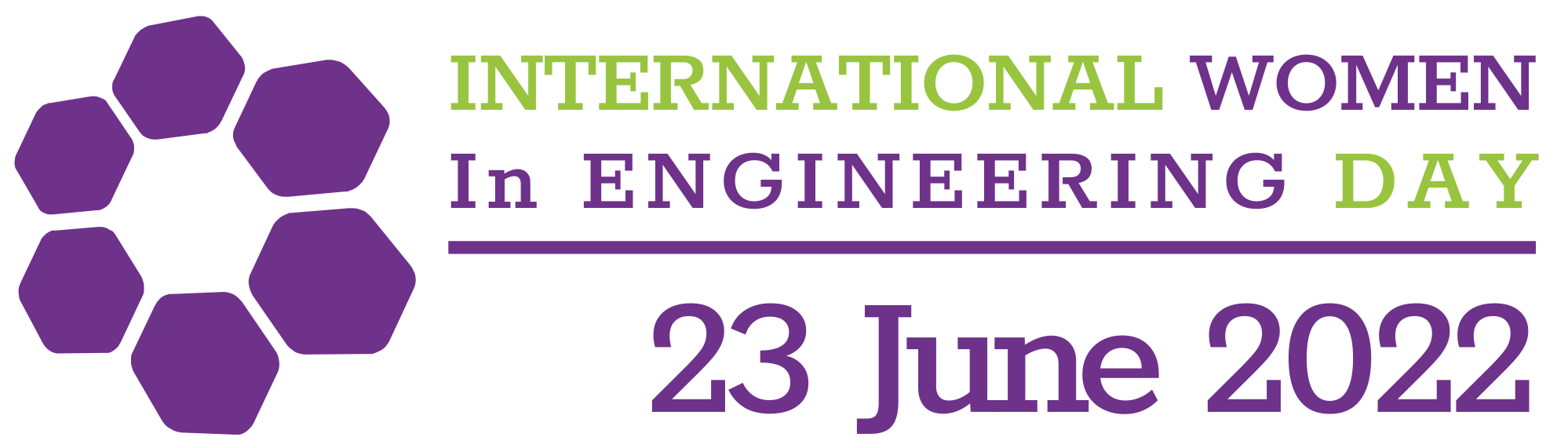 @INWED1919    	#INWED22
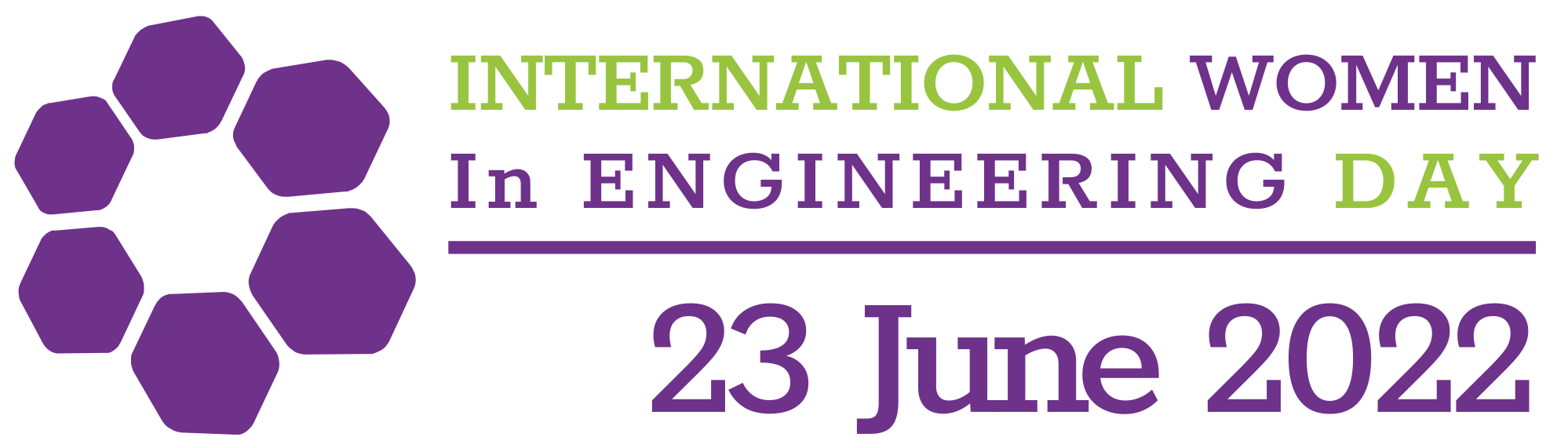 Your message here!
@INWED1919    	#INWED22